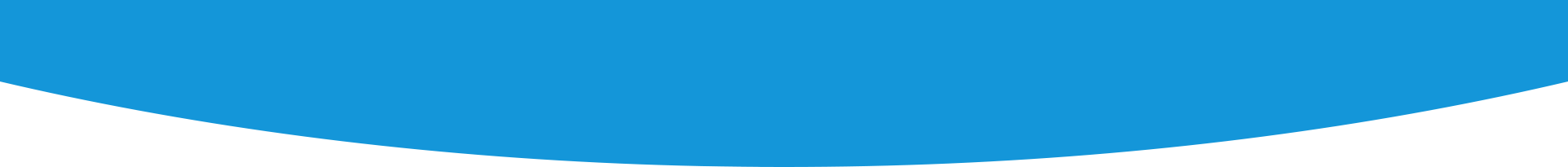 WR & WTS Guyana Presentation
copyright© 2023 - WTS Energy
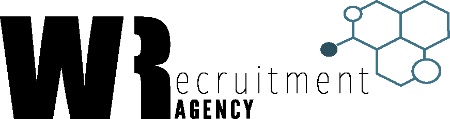 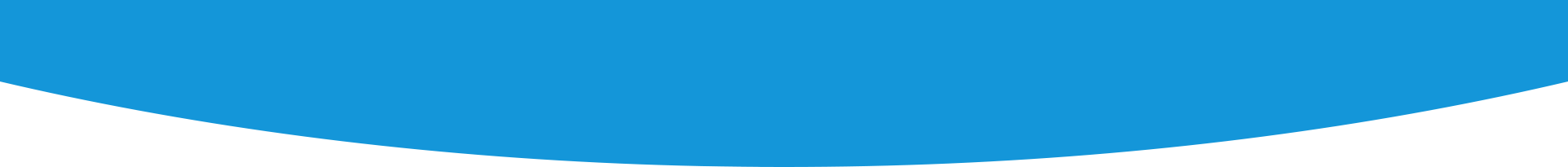 WR & WTS Energy: World at a Glance
We proudly distinguish ourselves by holding our Clients’ and Consultants’  best interests at the core of our operations
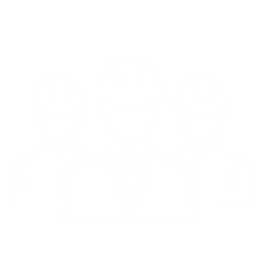 Our 20+ years of expertise in the Energy Industry now enable us to offer a full range of top-quality services, across several business lines
With 20 offices
across the world, 
WTS Energy is a proud partner to major energy sector players
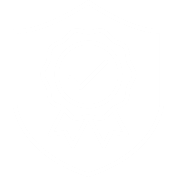 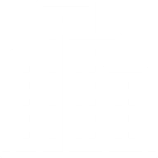 + $90M
Yearly 
Turnover
2000
Year 
of Incorporation
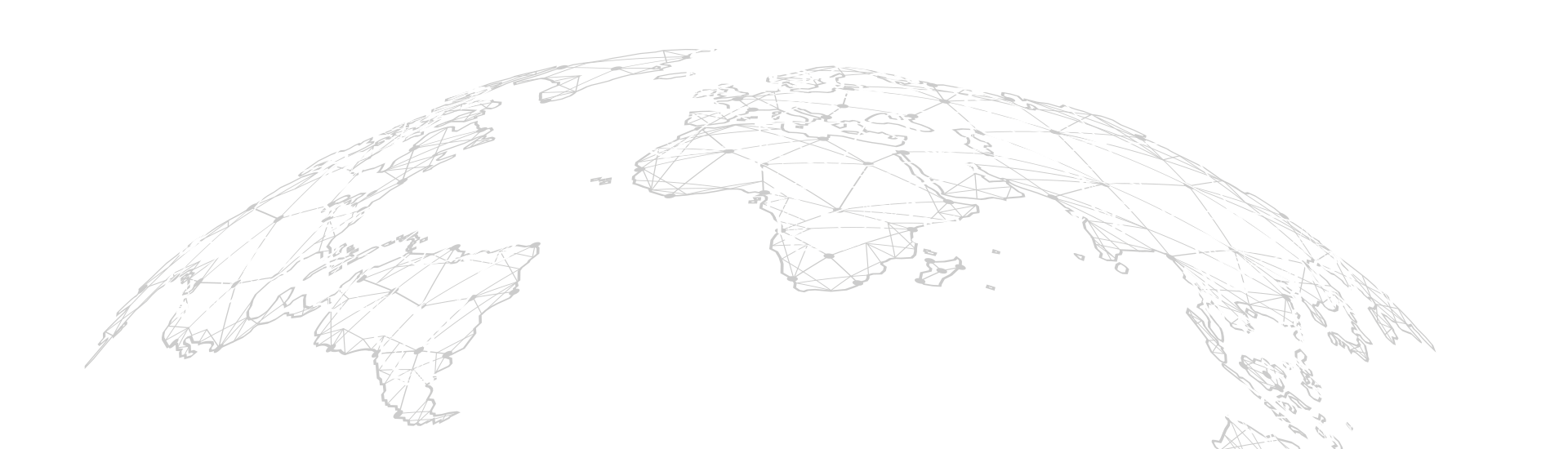 copyright© 2023 - WTS Energy
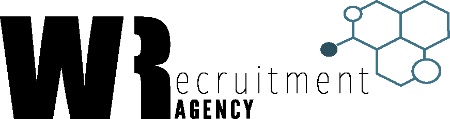 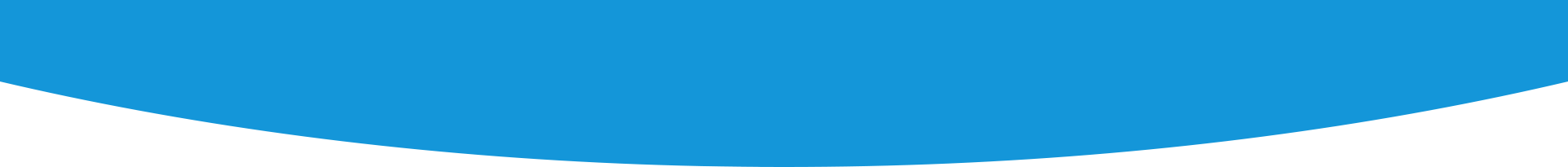 WTS Energy World at a Glance
Europe

Netherlands
UK
Romania 
Norway
Germany

Soon: France
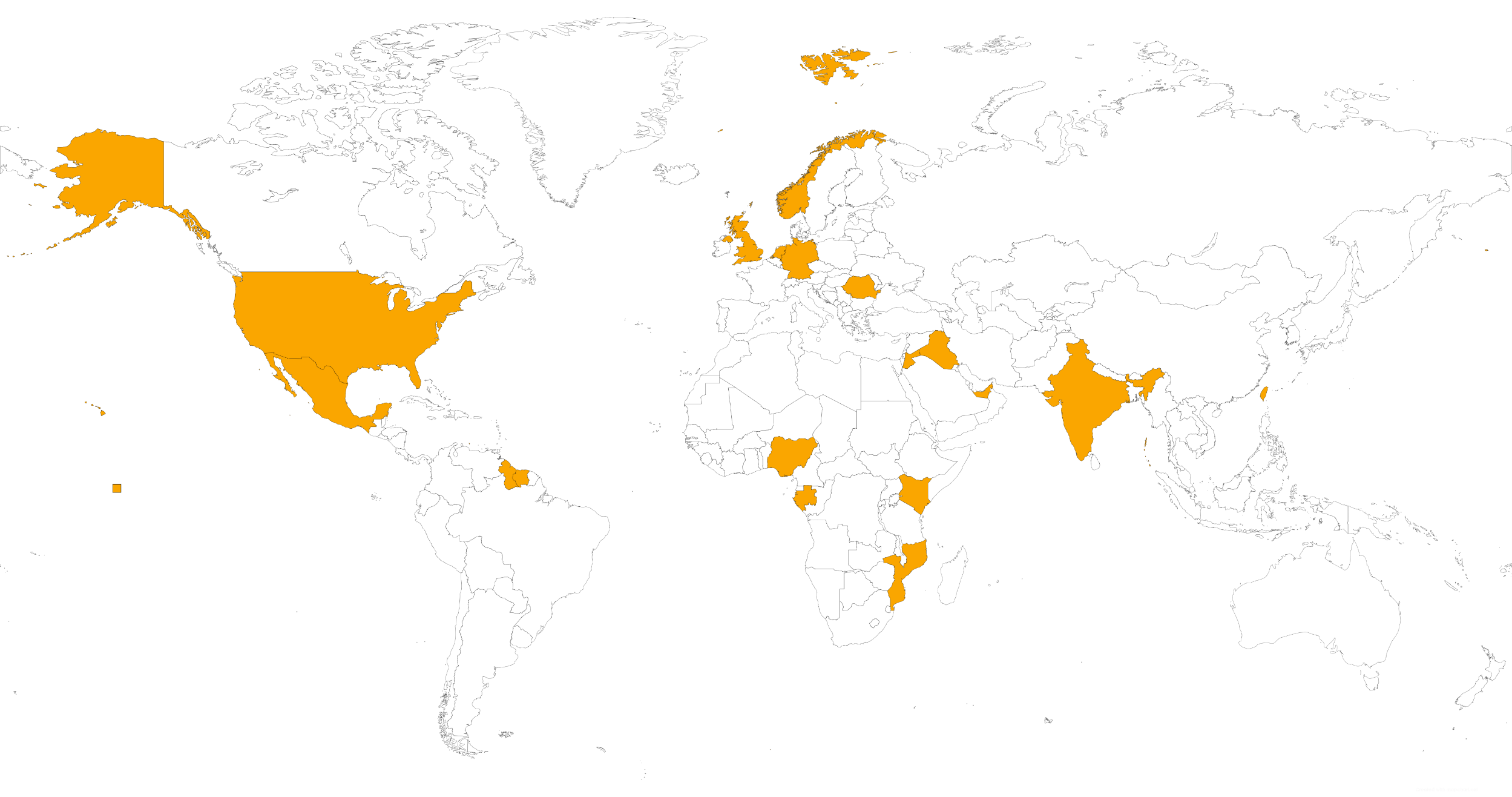 ME and Asia

Iraq
UAE 
Taiwan 
India
Jordan
Americas

USA
Mexico
Suriname
Guyana
Africa

Nigeria
Kenya
Mozambique
Gabon
copyright© 2023 - WTS Energy
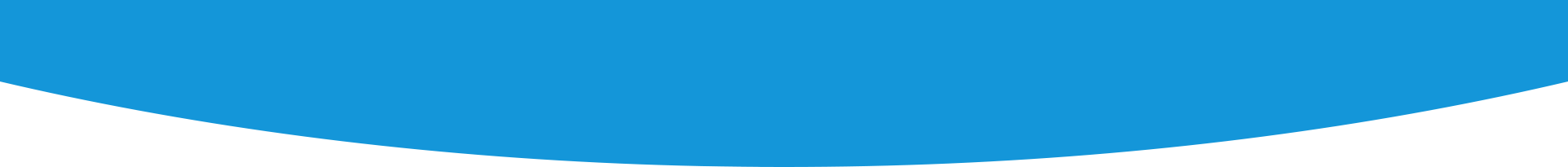 WR & WTS Energy Philosophy
Company Values
Mission statement
“To offer meaningful work around the world and helpto protect the environment during the energy transition”
Proactive, Focus & Persistence
Entrepreneurship & Innovation
Trustworthy & Honest
Down to Earth & Ambition
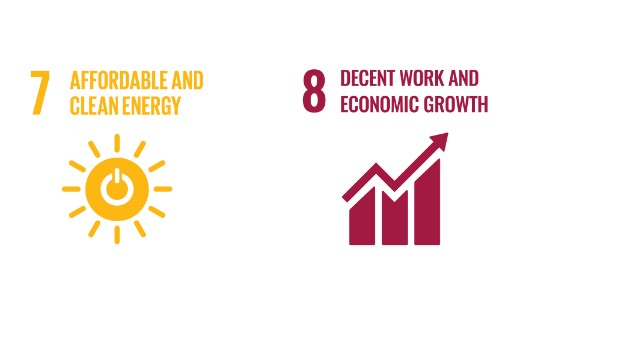 copyright© 2023 - WTS Energy
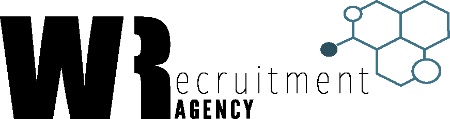 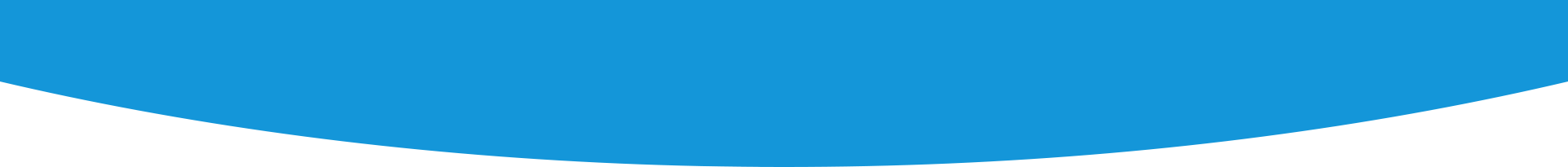 Our Partnership
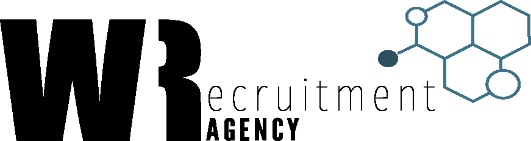 Local Content Approved Company in Guyana
OPITO trainings ensuring worldwide HSE compliance
Working together to meet high standards of the Oil & Gas industry
360-Degree Services Scope to develop your projects
copyright© 2023 - WTS Energy
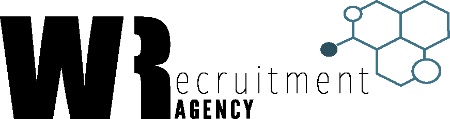 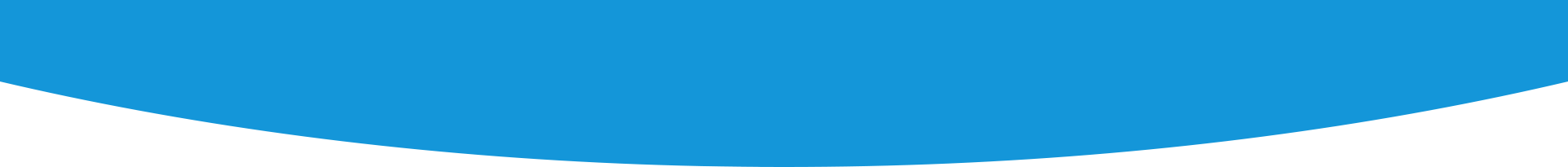 Sectors & Services
Engineering
Oil & Gas
HSE
Renewable Energy
Infra-structure
Logistics
Maritime + IT
Specialized Recruitment
copyright© 2023 - WTS Energy
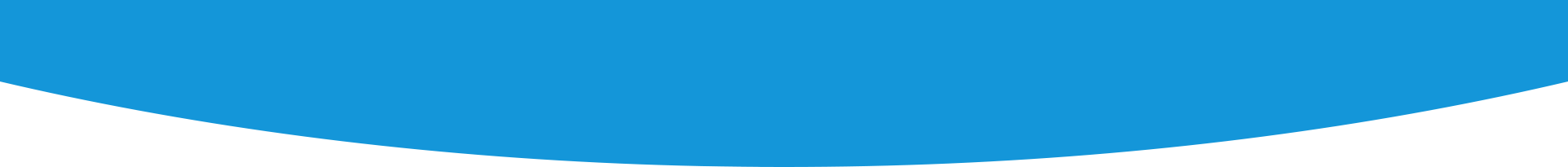 Technical Services Scope
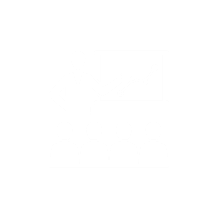 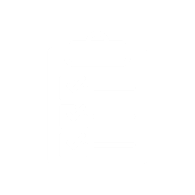 Training on Technical Skills, 
HSE Trade Testing (onsite)
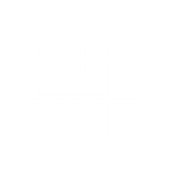 In House Project Management, Project Engineering
Trade Testing (onsite)
Supervision
20 Worldwide Offices Operational in 50 Countries
Full Operational Support 
24/7
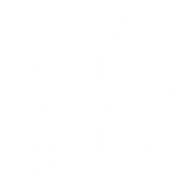 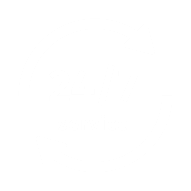 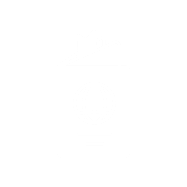 Local Logistic Support: Visa, Work Permits, Meet & Greet Services
Local and Global Insurance Coverage
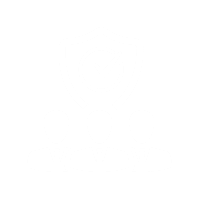 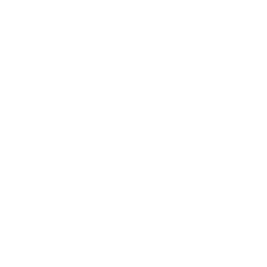 Full Local Compliance: Taxes, Social Security Bluechip Approach
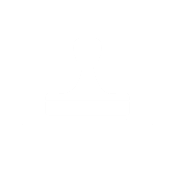 Extensive Track Record Managing Local & Expatriate Workforce
copyright© 2023 - WTS Energy
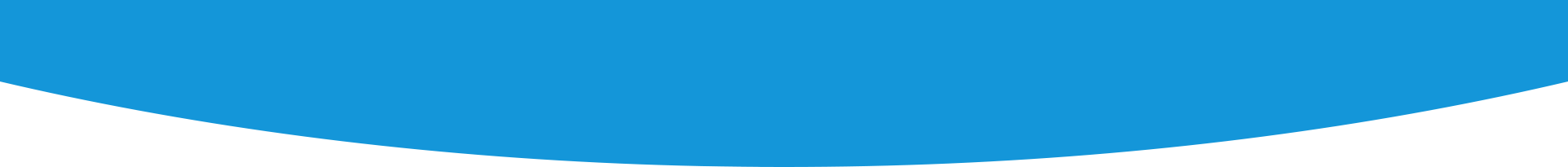 WTS Energy in the Americas
Strong footprint in Houston (2004) and Mexico (2016)
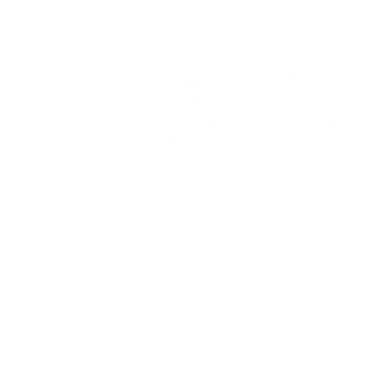 Providing technical services, recruitment, executive search. Team of 10 specialized recruiters in the energy industry
Client list: MODEC, ENI, Wintershall, Hokchi,  Total,  Cairn Energy, Borr Drilling
Client list USA:, Schlumberger, EDP Renewables, Saipem, Tritium, Freeport LNG, GLDD,  Halliburton
Think global, 
act local
local content driven Organization Worldwide – providing Manpower services
copyright© 2023 - WTS Energy
WTS Energy MEXICO - SUCCESFULL PROJECTS
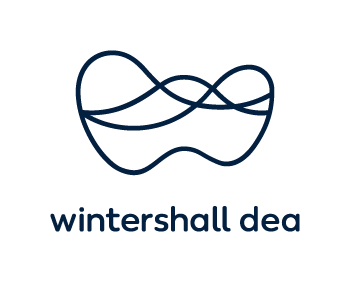 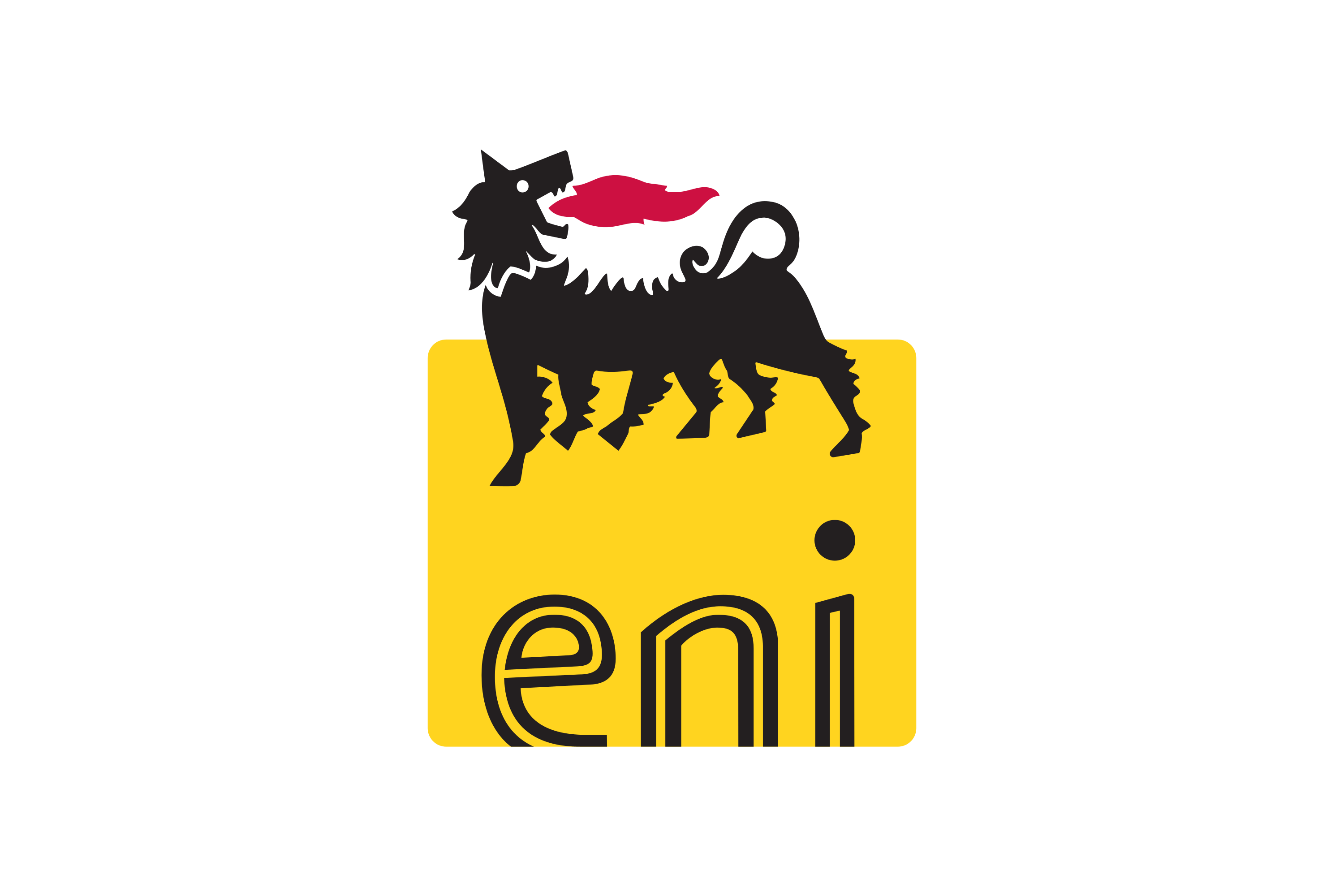 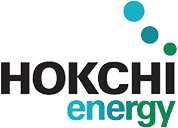 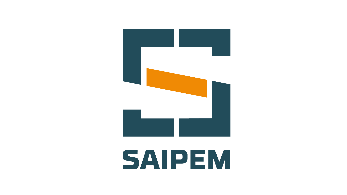 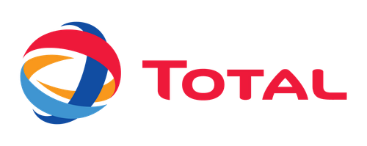 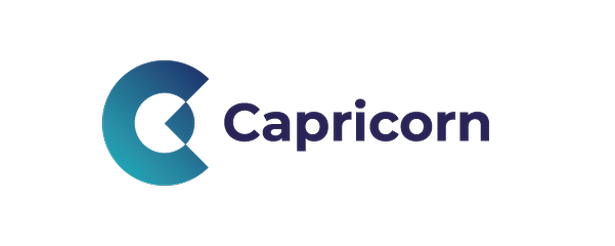 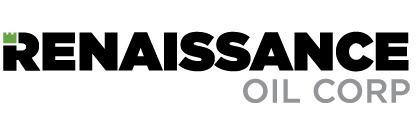 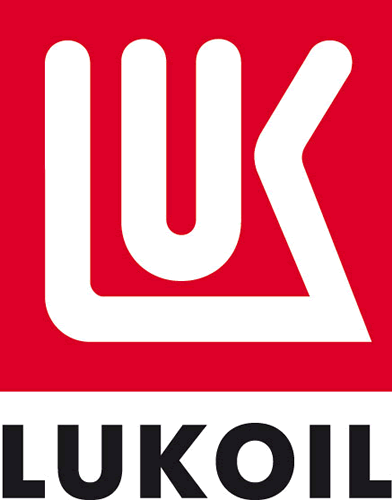 copyright© 2023 - WTS Energy
WR Recruitment

Director
Marvin Rigot
T: +592 220 6683
M: +592 682 5926
marvin@wr-recruitment-agency.com 
www.wr-recruitment-agency.com
WTS Energy 

Sales Manager
José Heriberto Arcos L.
M: +52 55 8006 1569
Jose.Arcos@wtsenergy.com 
www.wtsenergy.com